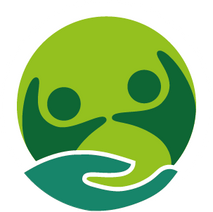 7 Minute Briefing
Child Practice Review. CPR 03/2019
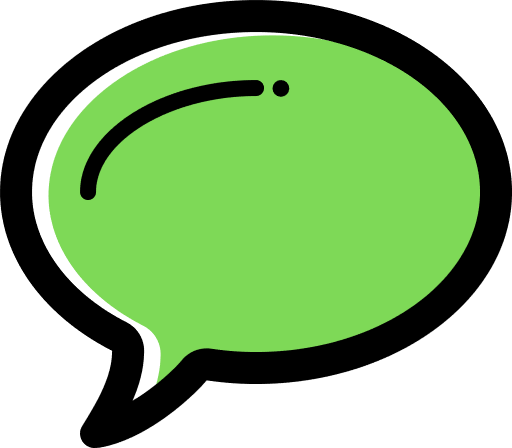 STEP
Background
01
Child C was admitted to hospital in April 2019 with bruising to jaw and neck area.  An initial medical assessment revealed acute, severe hypoxic ischaemic brain injury, with CT imaging showing features of physical abuse including old fractures. Child C survived the injuries but is likely to live with the effects of lifelong brain damage as a result.

Both parents were known to the Local Authority.  Father was a looked after child and as an adult had received care/treatment for mental health issues.  Mother had been known to the Local Authority as a child in need.  

Police reports showed a history of unstable behaviours on behalf of the father, including threats to harm to himself including threats and acts of violence towards Child C’s mother, prior to and following birth of Child C.
Context
STEP
Child C was born with a cleft palate and was under the care of the Cleft Palate Team and Neonatal Paediatric Services, including the health visitor.  Child C had an older sibling.  The family lived with multiple risk factors (domestic abuse, drug misuse, financial problems), including the effects of the parents own adverse childhood experiences.

There were a number of missed opportunities to safeguard Child C, including a number of referrals and PPNS detailing concerns which were not given the opportunity of multi-agency oversight.  Professionals were overly optimistic with their focus being on the adults rather than the child, accepting the risk factors with this family as normal, without due challenge/analysis of the potential harm to the children.
02
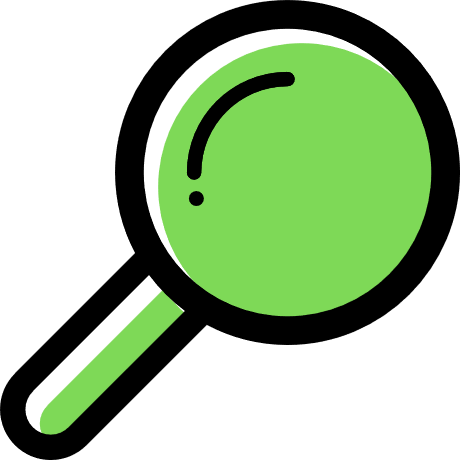 STEP
Organisational Learning
03
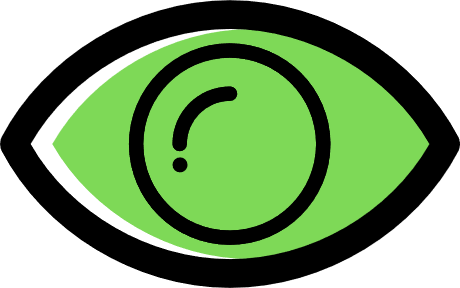 Parental Engagement.
Father’s and Mother’s Behaviours.
The impact of Adverse Childhood Experiences on parenting.
Parents relationship
Consent
Home Conditions
Substance Misuse
Missed Health Appointments
Potential Injury
Terminology
Child Protection Referral Process
Recommendations for improving systems and Practice
STEP
04
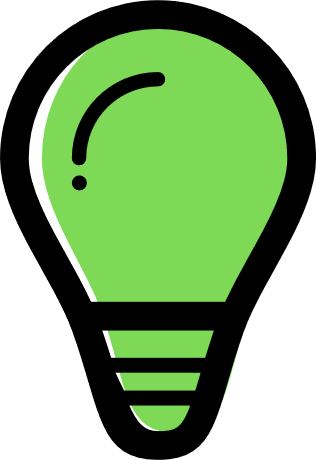 1.  The Board needs to be assured that practitioners and relevant partners, understand their duty to report children at risk, by confirmation that the referral documentation is fit for purpose by ensuring that all known relevant information regarding the child and the family is provided with sufficient detail to enable the receiving team to consider the impact on the child/ren and whether there are grounds for carrying out a safeguarding assessment under section 47 of the Children Act 1989. 
2.  The Board needs to be assured that practitioners reviewing a referral into Children Services should consider the current referral within the wider family context, including previous referrals/assessments and case notes as well as actuarial risk factors with a focus and understanding of the risk to the child, whomever the source of the referral.
Recommendations Continued
STEP
05
3. The Board needs to be assured that practitioners are aware of their duty to request specialist medical examination of all injuries of a non-mobile child and that clear referral pathways are maintained to avoid delay. 
4. The Board needs to be assured that practitioners understand the association between domestic abuse and child abuse and are aware of their organisation’s policies and procedures in relation to domestic abuse. [This recommendation is similar to recommendations in previous CPRs, but remains an area of risk, particularly in understanding the implications of coercive control within families].
The Board needs to be assured that practitioners
understand the association between parental non-engagement and unwarranted lack of consent and child abuse and review their organisation’s policies and procedures in relation to working with families with such risk factors.
6. The Board needs to be assured that practitioners understand the association between the parent’s vulnerabilities (such as adverse childhood experiences, mental health problems and/or drug use) and child abuse and review their organisation’s policies to ensure such vulnerabilities are considered as part of the assessment process.
STEP
06
Recommendations
Continued
STEP
7. The Board should develop guidance for practitioners on describing and recording home conditions that pose a potential threat of harm to children, including the appropriate presentation of children (e.g.in clean clothes suitable for the weather, hygiene etc). This should include how to address the issue with parents or carers and when home conditions or the child’s presentation cause a safeguarding threat to children.
07
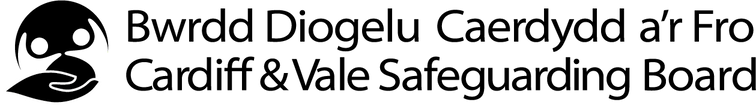